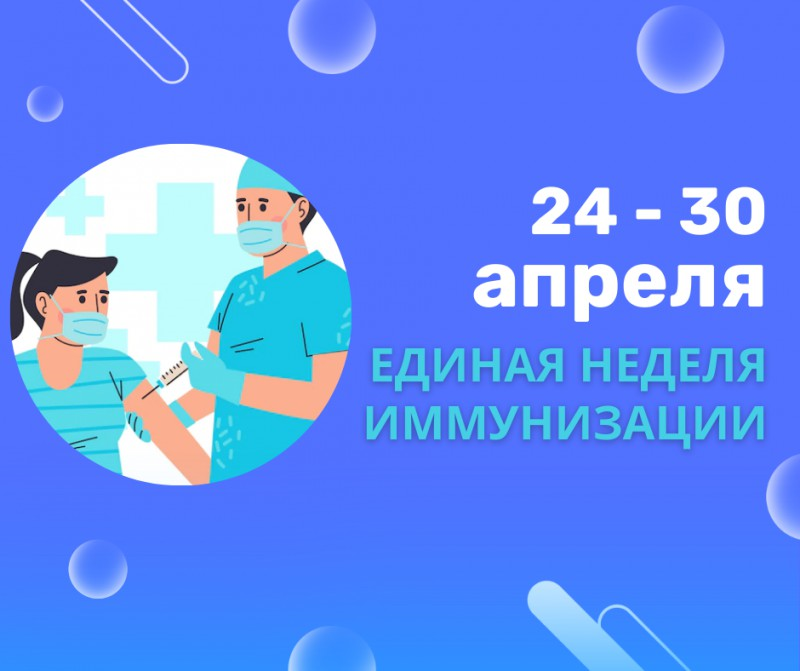 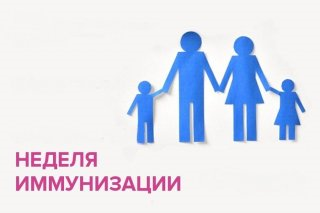 В России иммунизация населения проводится в соответствии с Национальным календарем профилактических прививок, который предусматривает обязательную вакцинацию против 12 инфекций (гепатита В, туберкулеза, пневмококковой инфекции, дифтерии, коклюша, столбняка, полиомиелита, гемофильной инфекции, кори, краснухи, эпидемического паротита и гриппа), а также проведение иммунизации по эпидемическим показаниям отдельным профессиональным группам, людям, проживающим на территориях с высоким уровнем заболеваемости инфекционными болезнями, выезжающим в страны, неблагополучные по определенным инфекциям, а также в очагах инфекций.
Иммунизация-это процесс, нацеленный на приобретение человеком иммунитета против распространенных инфекций и появление у организма способности сопротивляться воздействию инфекционных агентов
Иммунопрофилактика бывает:

1.Неспецифическая.Предполагает следование здоровому образу жизни (качественное полноценное питание, здоровый сон, режим труда и отдыха, двигательная активность, закаливание, отсутствие вредных привычек, благоприятное психоэмоциональное состояние) .
2.Специфическая.Направлена против конкретного заболевания. Она может быть активной и пассивной .
Активная специфическая иммунопрофилактика — создание искусственного активного иммунитета путём введения вакцин. Используется для профилактики инфекционных заболеваний до контакта организма с возбудителем, отравлений ядами, неинфекционных заболеваний (опухолей, атеросклероза) .
 Пассивная специфическая иммунопрофилактика — создание искусственного пассивного иммунитета путём введения иммунных сывороток, γ-глобулинов или плазмы . Используется для экстренной профилактики инфекционных заболеваний с коротким инкубационным периодом у контактных лиц .
Филиал ФБУЗ «Центр гигиены и эпидемиологии в Алтайском крае в Михайловском, Волчихинском, Ключевском и Угловском районах» 
658960, Алтайский край, Михайловский район, с. Михайловское, ул. Калинина, 5 Теле/факс (38570) 21-2-21,
E-mail: mixaylovka@altcge.ru
Номер Единого консультационного центра Роспотребнадзора:
8 (800) 555-49-43 по России звонок бесплатный
    2025 г.
Задачей Всемирной недели иммунизации является повышение охвата прививками населения, посредством понимания того, что каждый человек нуждается в профилактике инфекционных болезней.
    Девиз Всемирной недели иммунизации — обеспечить защиту большего числа детей и взрослых от болезней, которые можно предотвратить с помощью вакцинации.